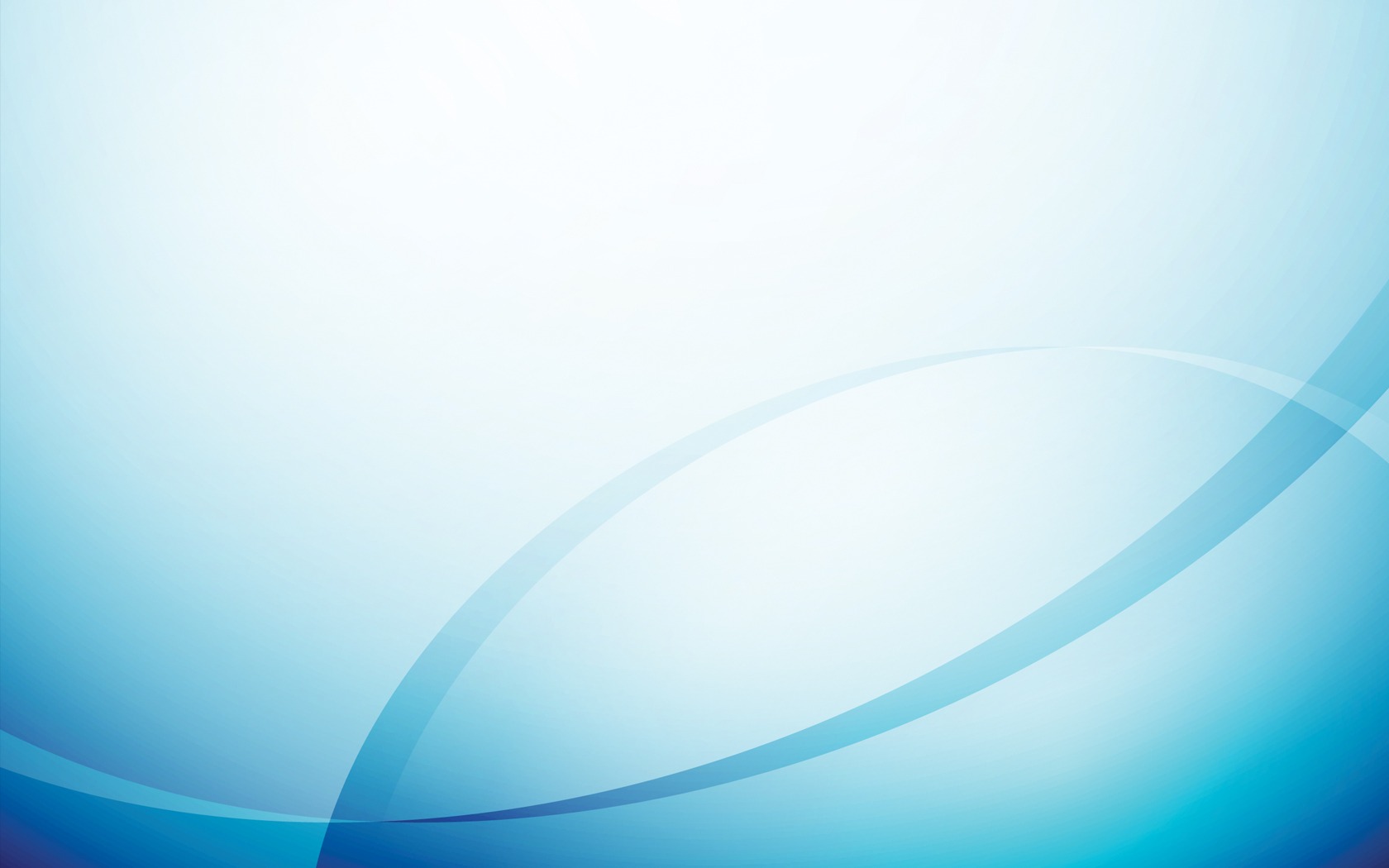 BÀI 12: SÓNG ÂM

GV: Hoàng Thị Phượng 
Trường THCS Thịnh Đức
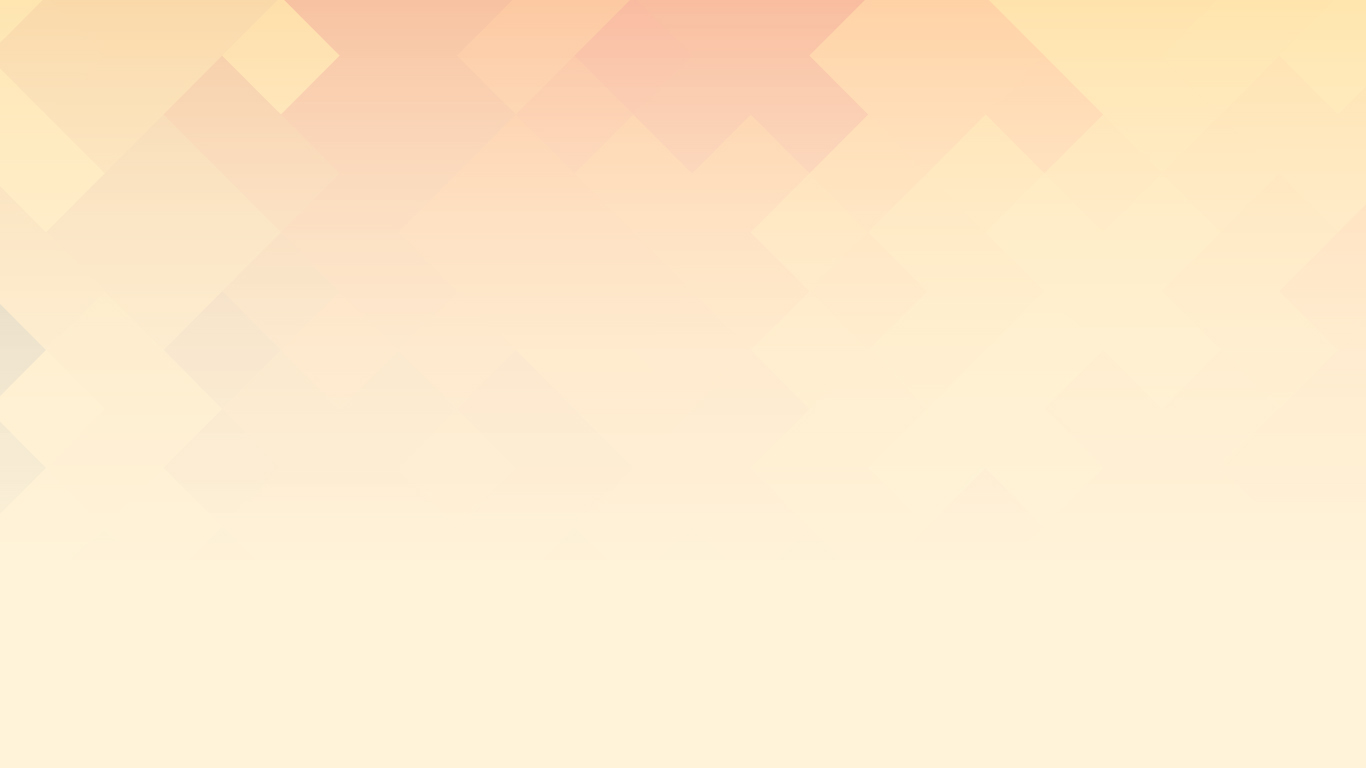 I. Dao động và sóng
1. Dao động
Dao động là chuyển động qua lại quanh một vị trí cân bằng
Kẹp một đầu chiếc thước vào mặt bàn, dùng tay gảy đầu còn lại. Thấy thước chuyển động qua lại quanh một vị trí.
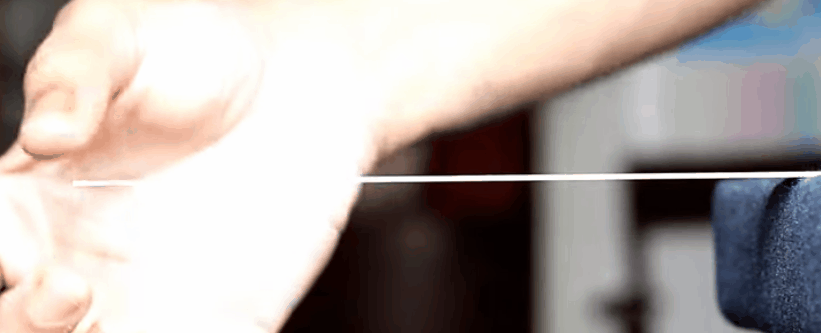 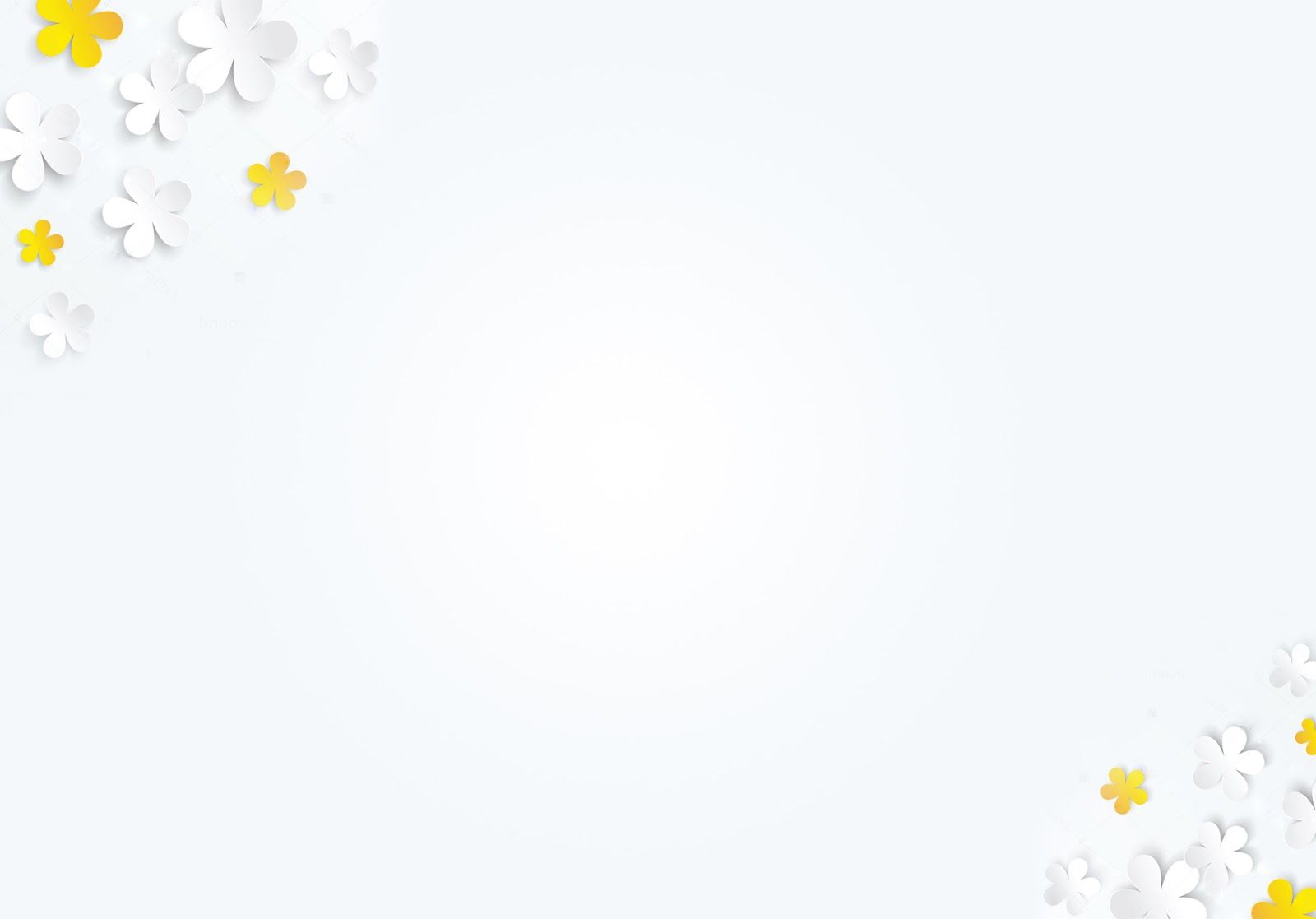 Tìm thêm ví dụ về dao động.
Ví dụ về dao động:
Khi gảy đàn, dây đàn dao động.
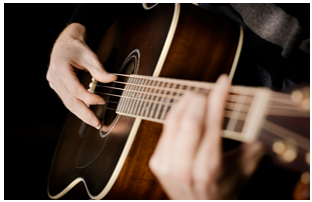 - Khi gõ trống, mặt trống dao động.
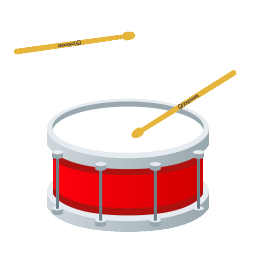 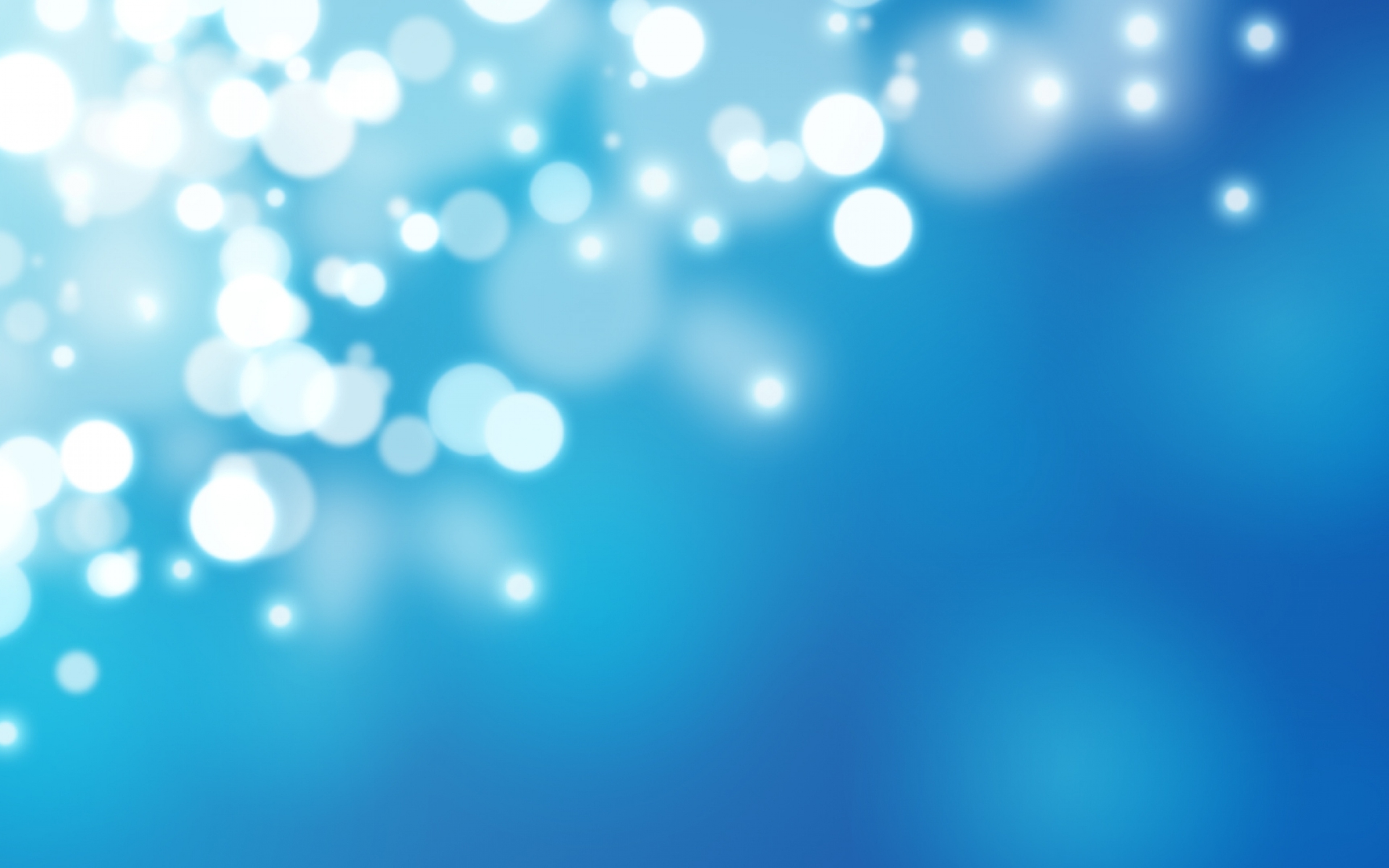 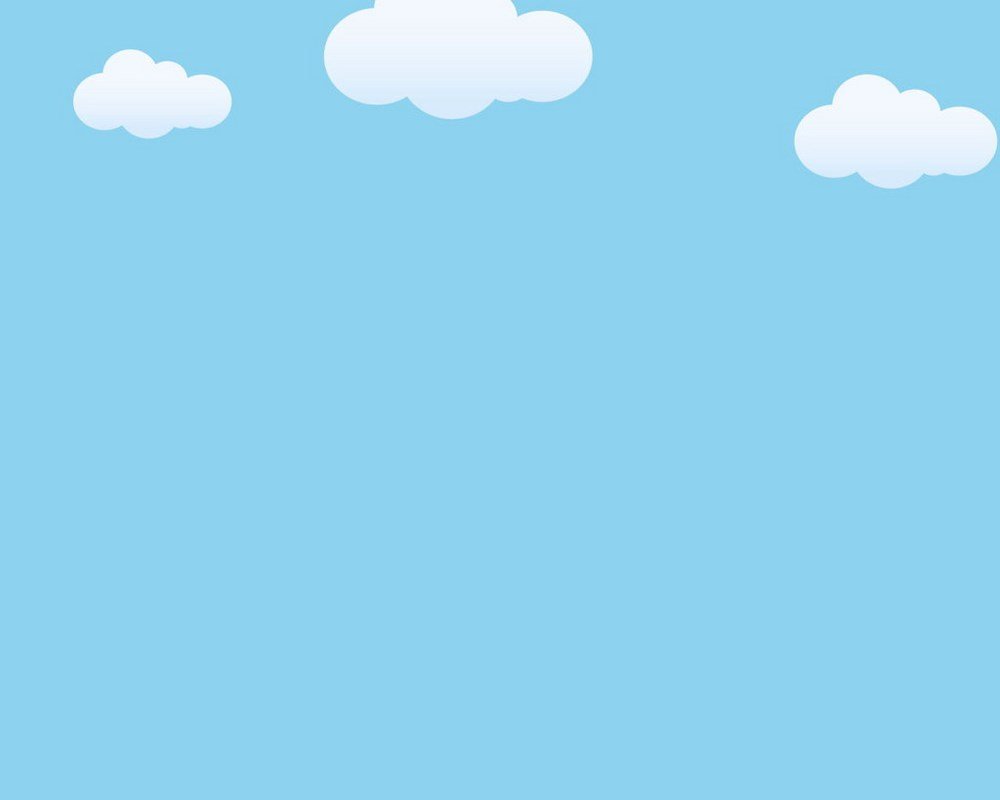 - Chuyển động của con lắc trong đồng hồ quả lắc
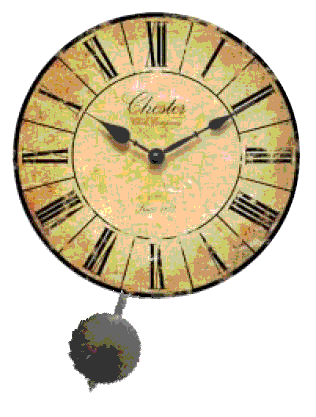 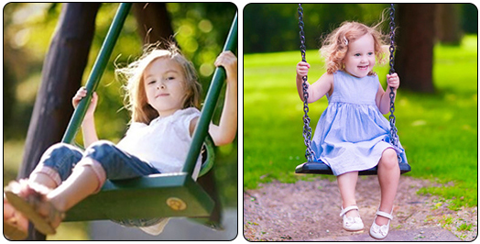 - Dao động khi em bé chơi xích đu.
2. Sóng
Sóng là sự lan truyền dao động trong môi trường
? Hãy tìm thêm ví dụ về sự truyền dao động tạo thành sóng.
Ví dụ: Khi cần rung dao động, mặt nước cũng dao động theo. Dao động này được lan truyền trên mặt nước tạo thành sóng.
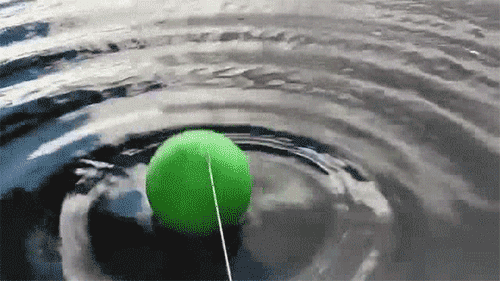 Thanh AB dao động kéo theo đâu kim S dao động, làm mặt nước dao động theo. Dao động này được lan truyền trên mặt nước toạ thành sóng nước hình tròn tâm S.
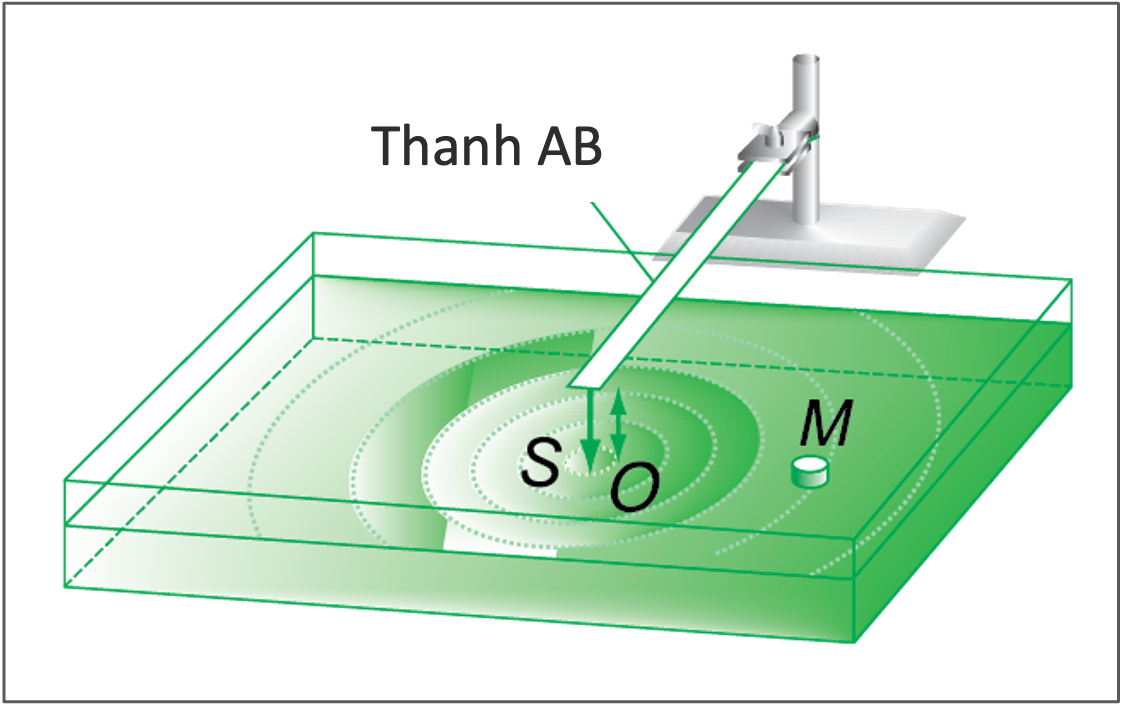 - Khi cho một đầu lò xo dao động thì dao động này cũng được dây lò xo truyền đi tạo thành sóng trên lò xo.
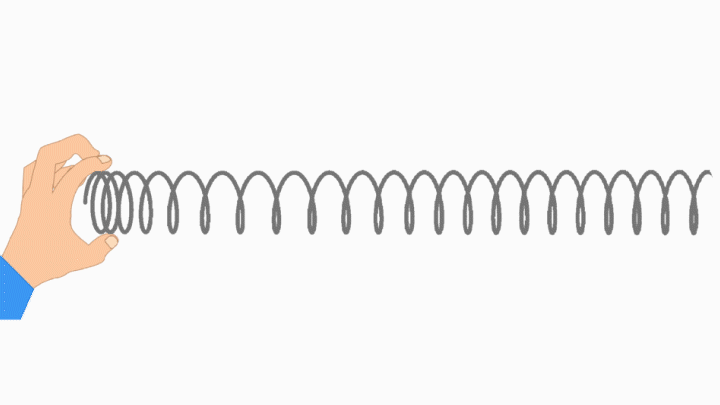 TIẾT 2
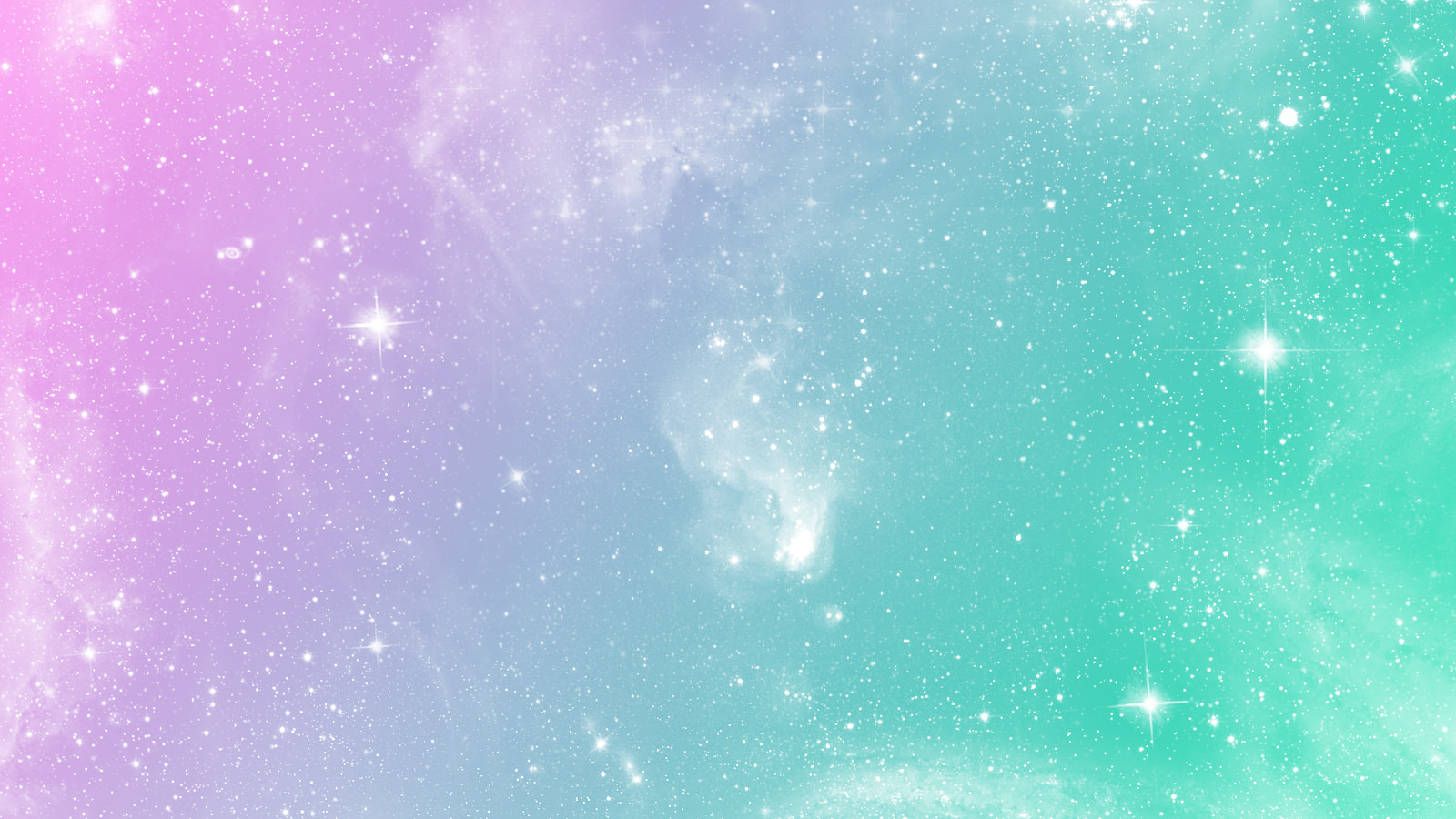 II. Nguồn âm
Nguồn âm là nguồn phát ra âm ,các nguồn âm đều dao động
Hình ảnh một số nguồn âm
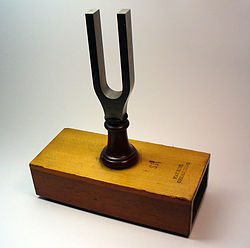 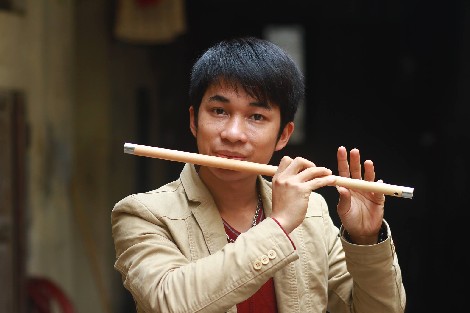 Không khí trong ống sáo dao động phát ra âm
Âm thoa dao động phát ra âm
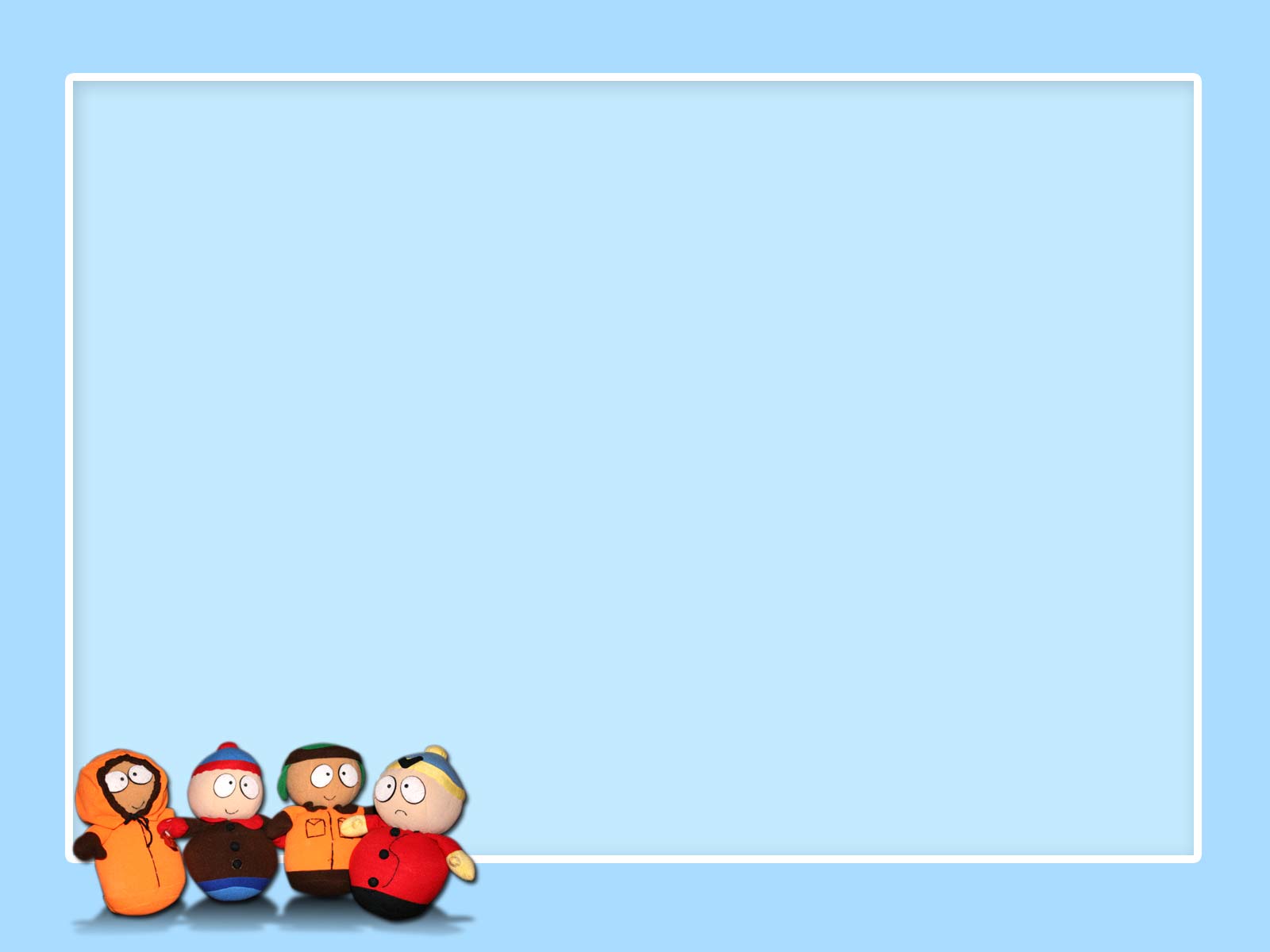 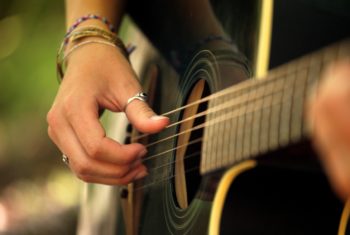 - Âm thanh phát ra từ màng loa
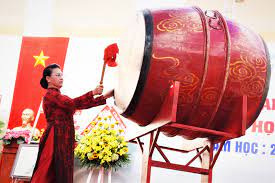 Dây đàn dao động phát ra âm
Mặt trống dao động phát ra âm
Thực hiện một số thí nghiệm sau
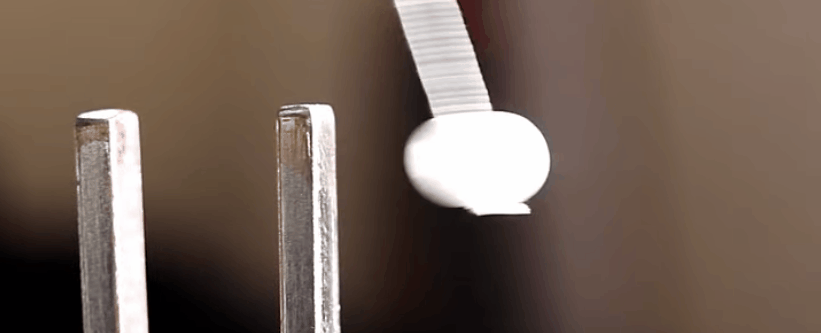 Dùng búa gõ nhẹ vào một nhánh âm thoa và lắng nghe. Ta thấy khi phát ra âm, âm thoa cũng có sự rung động nhẹ.
Gõ lên mặt trống, trống phát ra âm, đồng thời mặt trống rung.
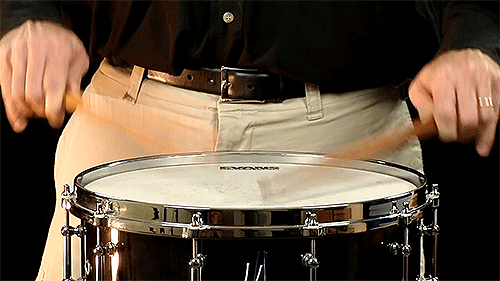 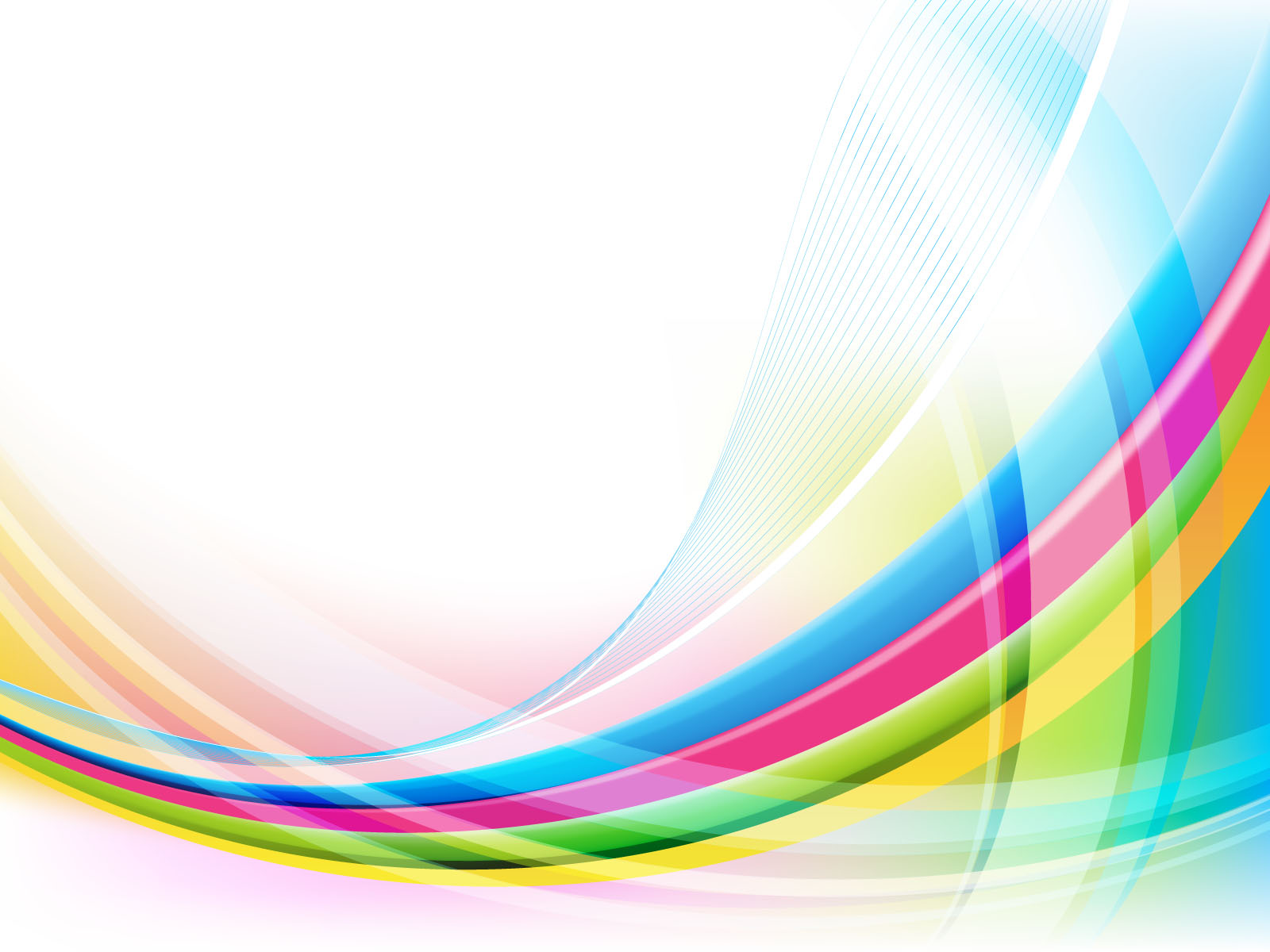 III. Sóng âm
Sóng âm là sự lan truyền dao động của nguồn âm trong môi trường
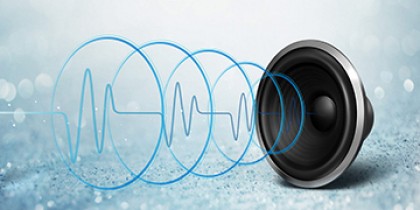 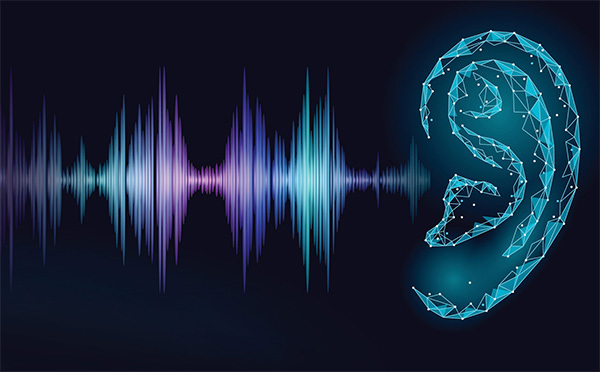 Màng loa dao động làm cho lớp không khí tiếp xúc với nó dao động (nén, dãn). Cứ thế các dao động này truyền tới tai làm cho màng nhĩ dao động
TIẾT 3
IV. Các môi trường truyền âm
Sóng âm truyền được trong các môi trường rắn, lỏng, khí.
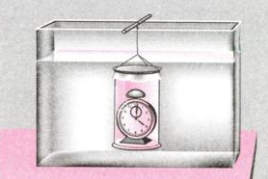 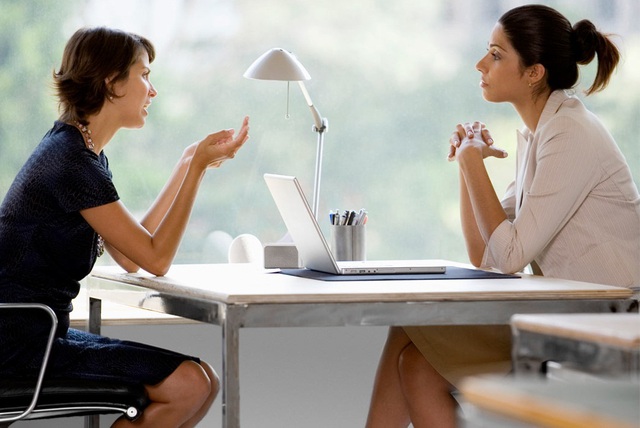 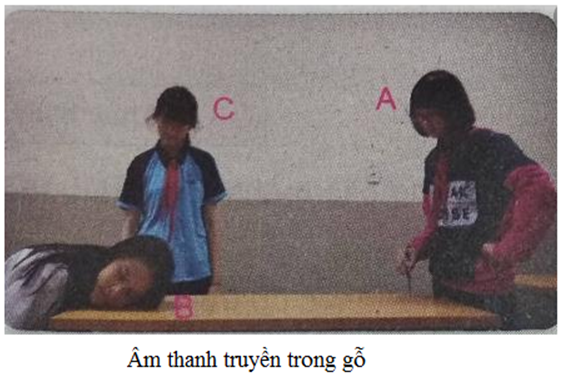 Sóng âm không truyền được trong môi trường chân không  .
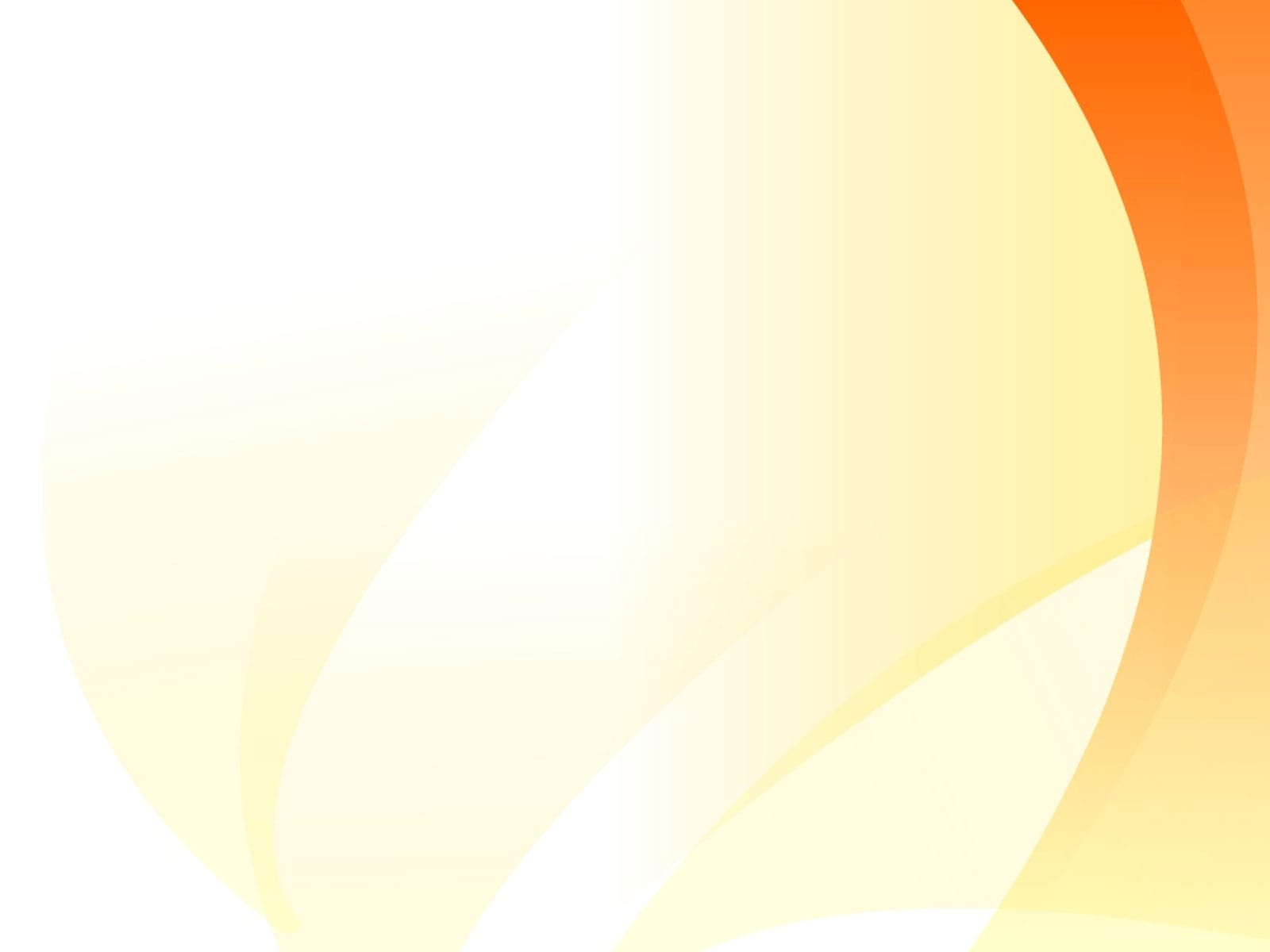 LUYỆN TẬP
Câu 1: Những điều nào sau đây là sai khi nói về nguồn gốc âm thanh
Âm thanh được phát ra từ các vật dao động
A
Khi vật dao động, ta luôn có thể nghe được âm thanh phát ra từ vật đó
B
Âm thanh có thể phát ra từ các vật cố định  (không dao động)
C
Tất cả các vật được xem là nguồn âm thì đều có thể phát ra âm thanh
D
Câu 2: Hộp đàn trong các đàn ghita, violong... có tác dụng gì là chủ yếu?
A
Để tạo kiểu dáng cho đàn
B
Để  khuếch đại âm do dây đàn phát ra
C
Để người nghệ sỹ có chỗ tì khi đánh đàn
D
Để người nhạc sỹ vỗ vào hộp khi cần thiết
Câu 3: Âm thanh được phát ra trong những trường hợp nào sau đây:
Chiếc sáo mà người nghệ sỹ đang thổi trên sân khấu
Chiếc âm thoa đặt trên bàn
Cái trống để trong sân trường
B
A
Cái còi trọng tài đá bóng đang đeo trên cổ
D
C
Câu 4: Khi gõ vào chiếc âm thoa, âm thanh phát được ra khi nào?
Ngay khi gõ vào âm thoa
A
Khi âm thoa dao động
B
Khi âm thoa  thôi không dao động
C
Khi âm thoa dao động
Không có âm thanh
D
Câu 5:Người ta chọn kim loại có tính đàn hồi tốt để làm âm thoa vì:
B
C
D
A
làm cho âm thoa cứng hơn
làm cho âm thoa có thể dao động lâu hơn
làm cho âm thoa ít dao động hơn
làm cho âm thoa đẹp hơn
làm cho âm thoa có thể dao động lâu hơn
Câu 6:Chuyển động như thế nào được gọi là dao động.
A
Chuyển động theo một đường tròn
B
Chuyển động lặp đi lặp lại quanh một điểm nào đó
Chuyển động lặp đi lặp lại quanh một điểm nào đó
C
Chuyển động của vật được ném lên cao
D
Chuyển động theo một đường cong
chất lỏng
A
Câu 7 :Âm thanh không thể truyền trong
chất rắn.
B
chất khí.
C
chân không.
D
chân không